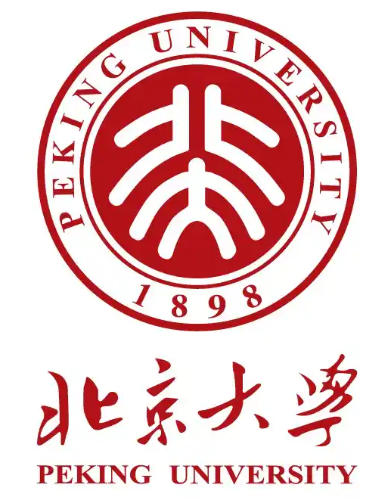 潘济陈
arxiv: 2411.18560
In corporation with Prof. Yu Jia
Outline
Introduction and motivation
Calculation procedure 
Numerical result
Summary
2
Introduction and motivation
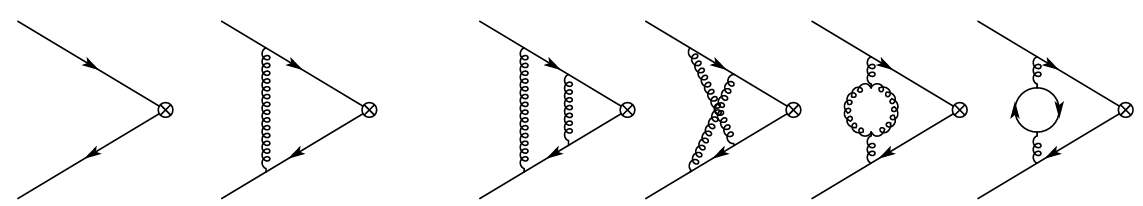 S-wave quarkonium leptonic decay
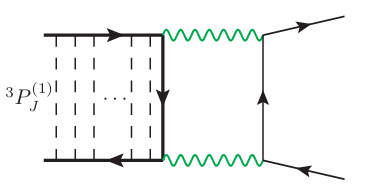 P-wave quarkonium leptonic decay
3
[Speaker Notes: 大小尺度分离、幂次修正]
Introduction and motivation
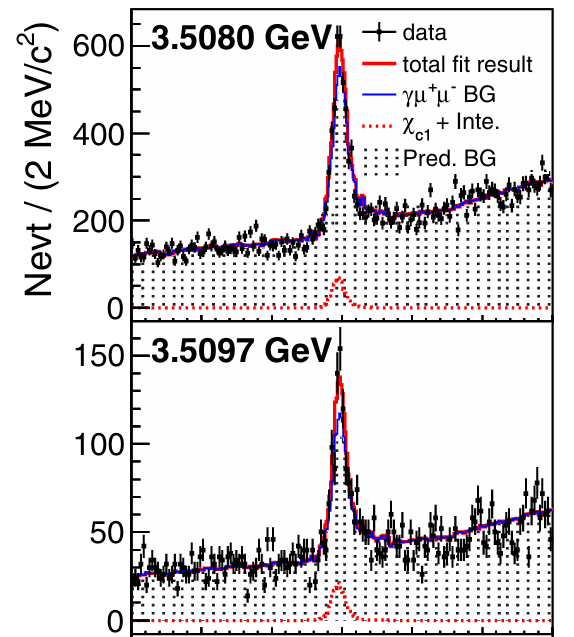 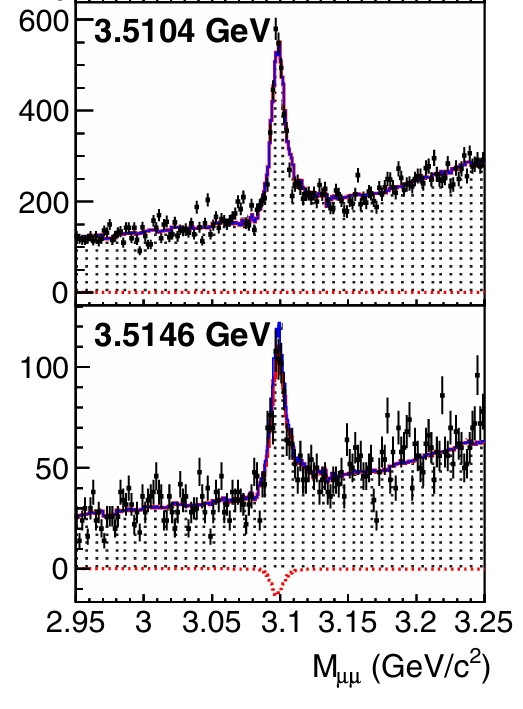 Ablikim M, et al. Phys. Rev. Lett., 2022, 129(12): 122001
4
[Speaker Notes: Using future super-tau-charm factories with increased luminosity, the Γee and other properties such as the line shapes of C-even states could be determined by performing a similar scan method. 
之所以不用ee重建jpsi是因为BarBar散射的背景太大]
Introduction and motivation
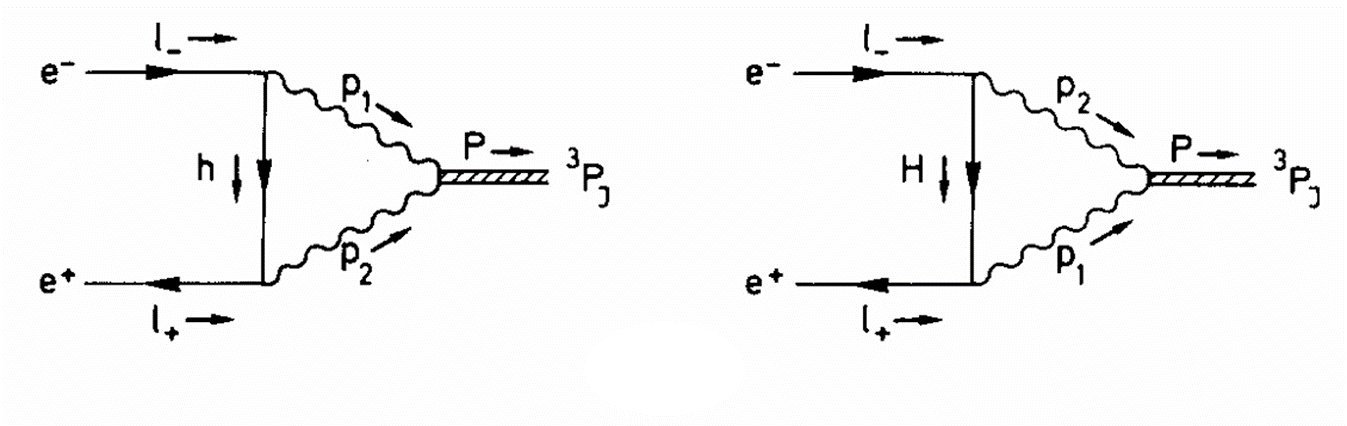 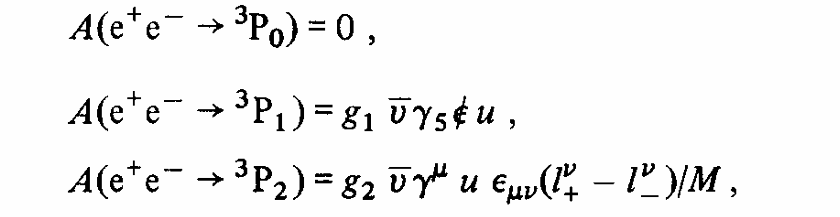 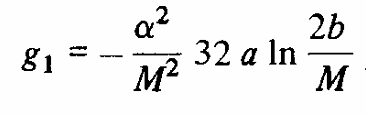 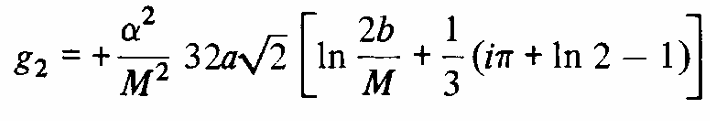 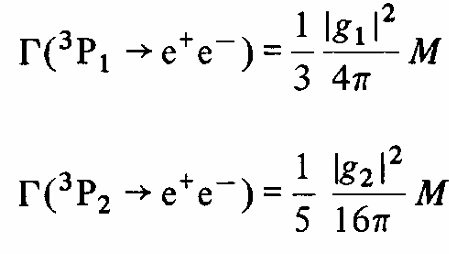 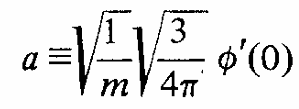 Kuhn J H, et al, Nucl. Phys. B, 1979, 157: 125-144
Introduction and motivation
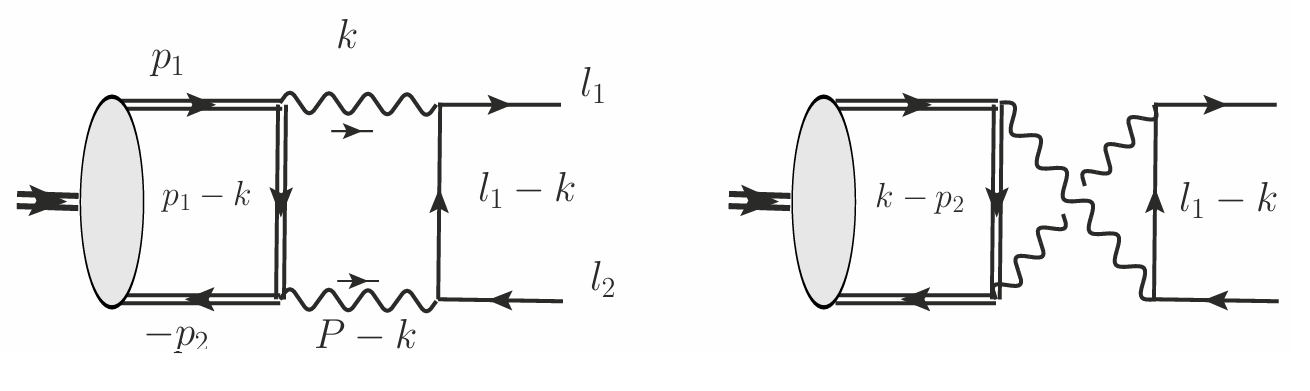 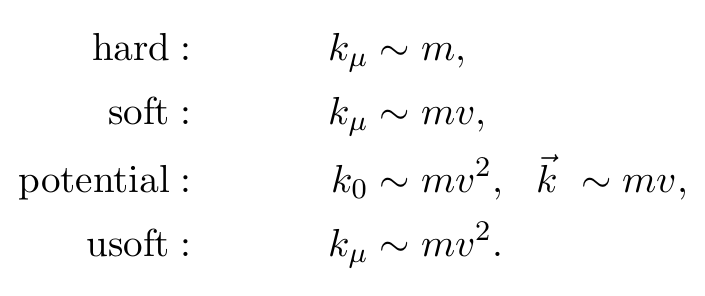 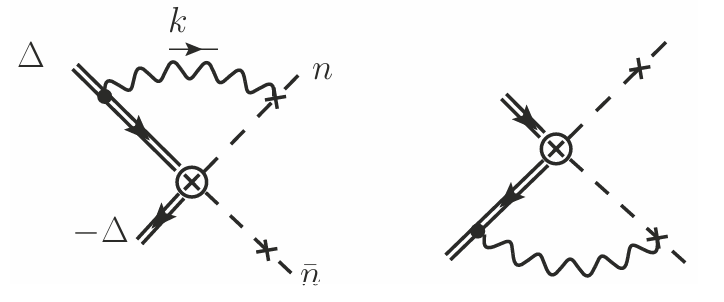 soft区域和potential区域的圈积分为无标积分，不贡献
Deshan Yang, Shuai Zhao, Eur. Phys. J. C 72, 1996 (2012)
Kivel N, Vanderhaeghen M. JHEP, 2016, 02: 032
Introduction and motivation
VS
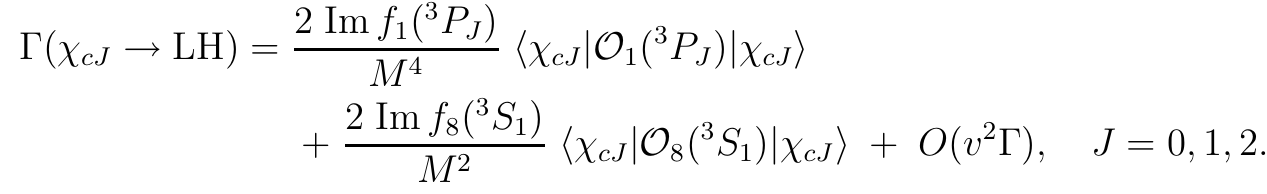 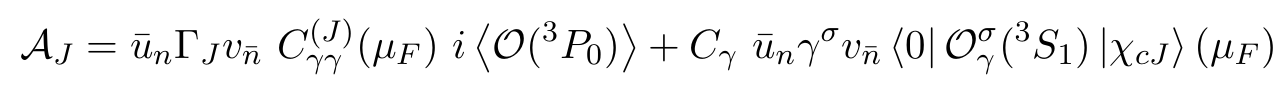 单举衰变过程
胶子是soft胶子，NRQCD费曼图中的夸克传播子是static传播子，是标准的soft quark传播子
遍举衰变过程
根据区域展开分析，光子是ultrasoft的
唯象数值中引入减除能标的依赖
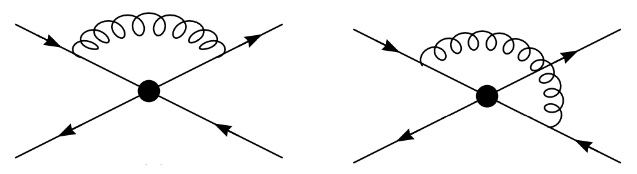 Kivel N, Vanderhaeghen M. JHEP, 2016, 02: 032
Bodwin G T, Braaten E, Lepage G P. Phys. Rev. D, 1995, 51: 1125-1171.
Huang H W, Chao K T. Phys. Rev. D, 1997, 55: 244-248.
7
[Speaker Notes: 这种用3S1矩阵元表征P-wave decay中high Fock State贡献的框架适用于处理inclusive decay过程。IR-finite and factorization scale independent
High excited quarkonium (2P)]
Introduction and motivation
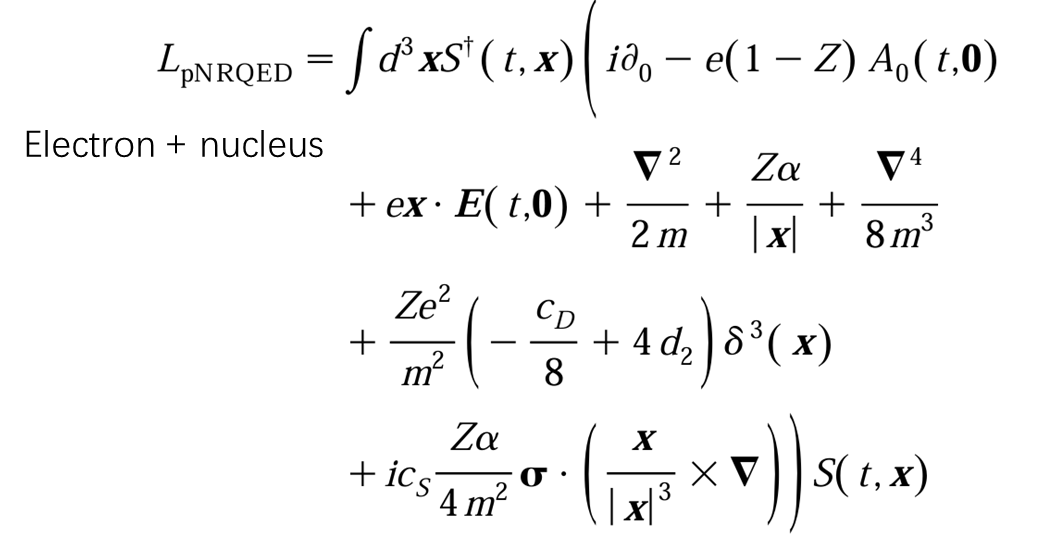 历史上，ultrasoft自由度第一次显示其重要性是在Lamb shift的计算中。
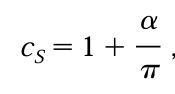 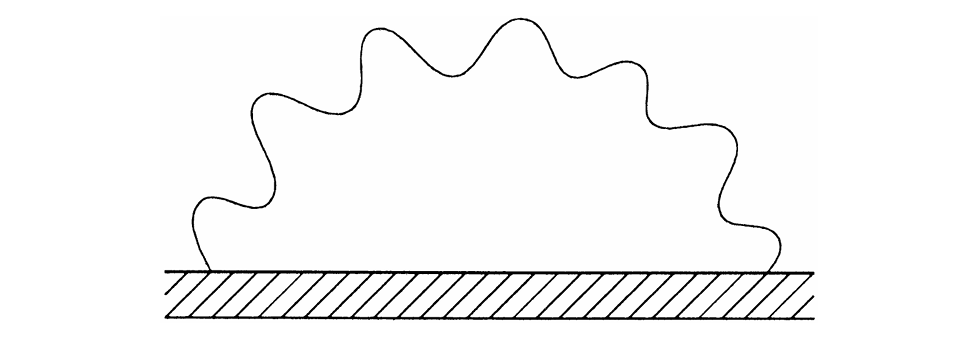 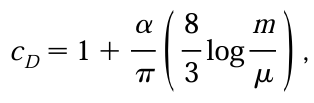 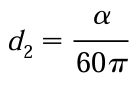 减除点依赖被抵消！
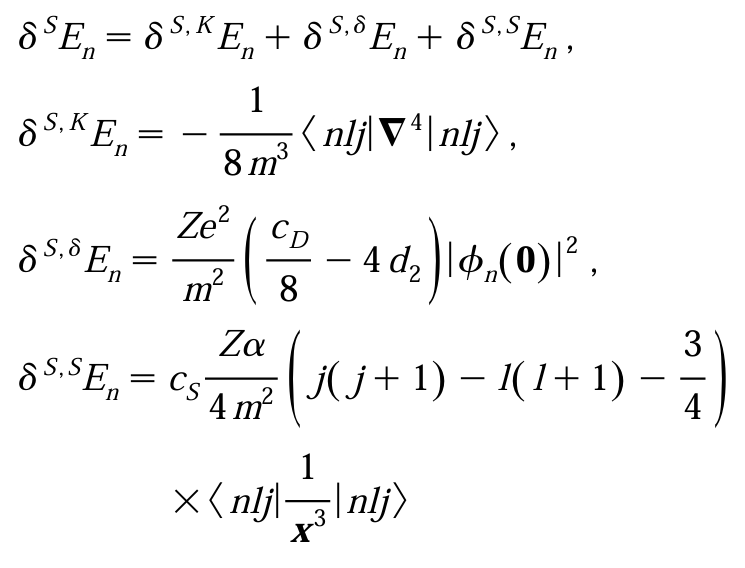 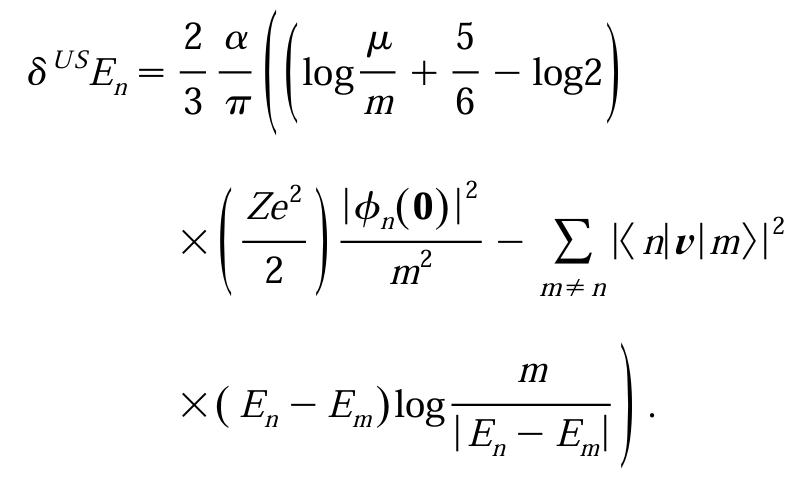 Bethe Log
A.Pineda, J.Soto PLB 420 1998 391–396
H. A. Bethe, Phys. Rev. 72, 339-341 (1947)
Introduction and motivation
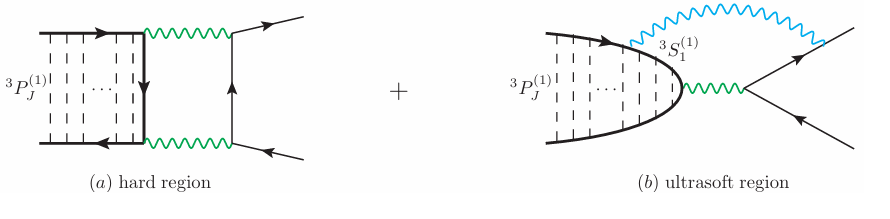 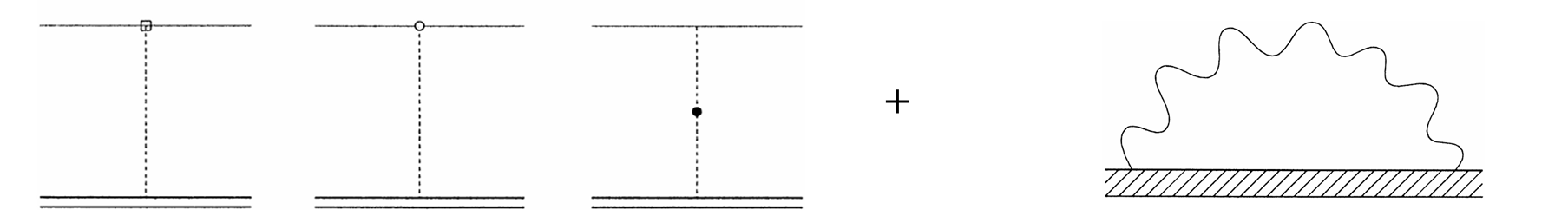 A.Pineda, J.Soto PLB 420 1998 391–396
H. A. Bethe, Phys. Rev. 72, 339-341 (1947)
9
Goal
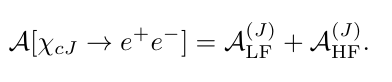 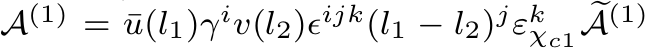 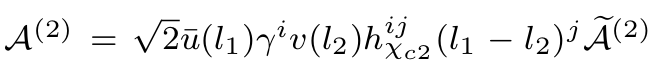 10
[Speaker Notes: 在这个框架下直接计算leading Fock state和Next leading Fock State的贡献]
Calculation procedure
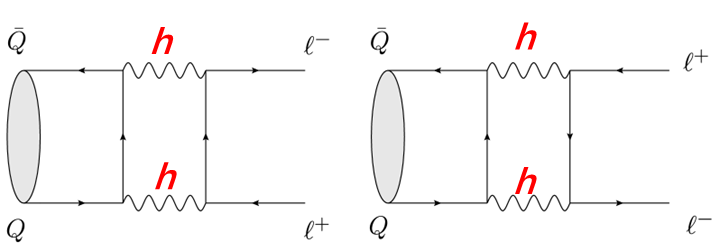 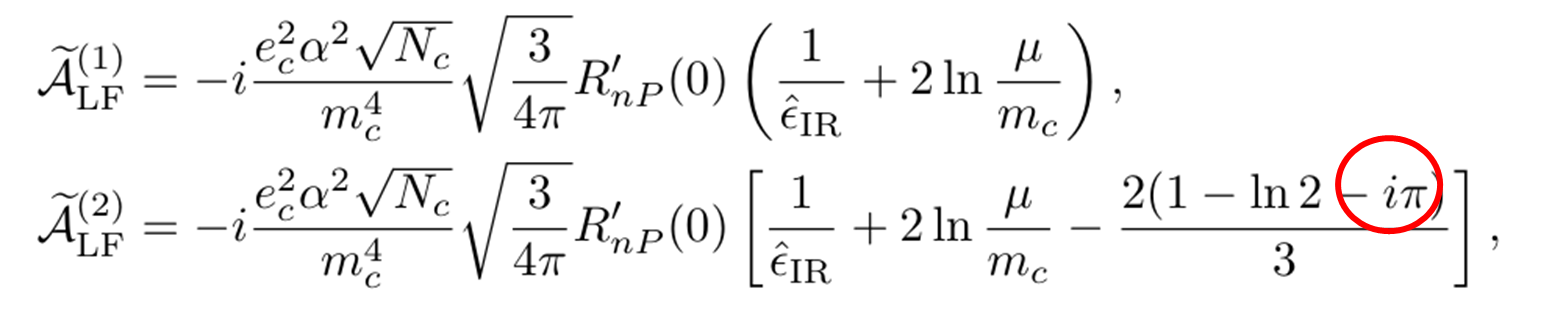 Calculation procedure
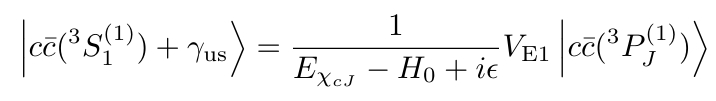 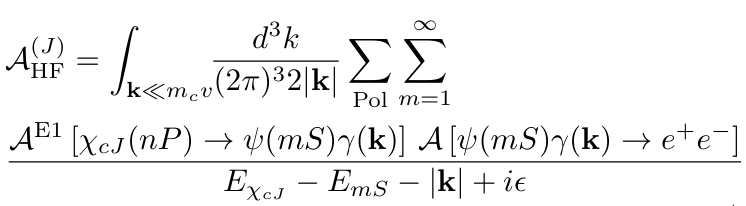 Calculation procedure
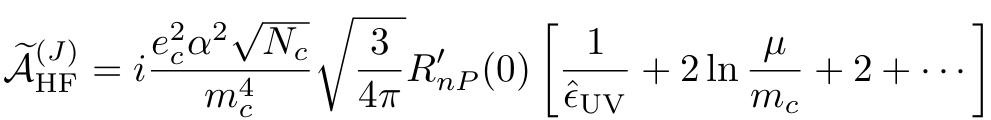 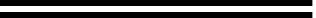 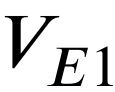 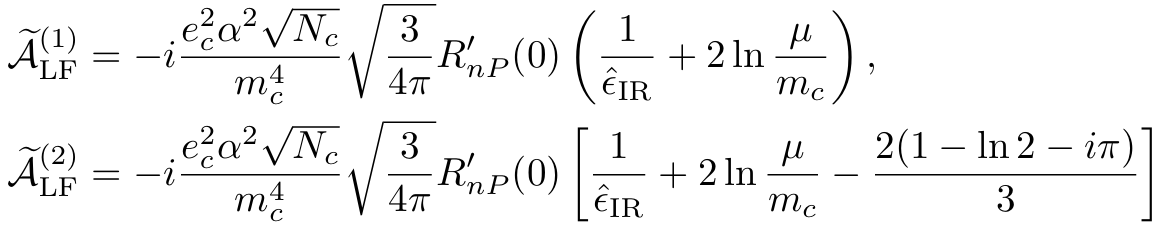 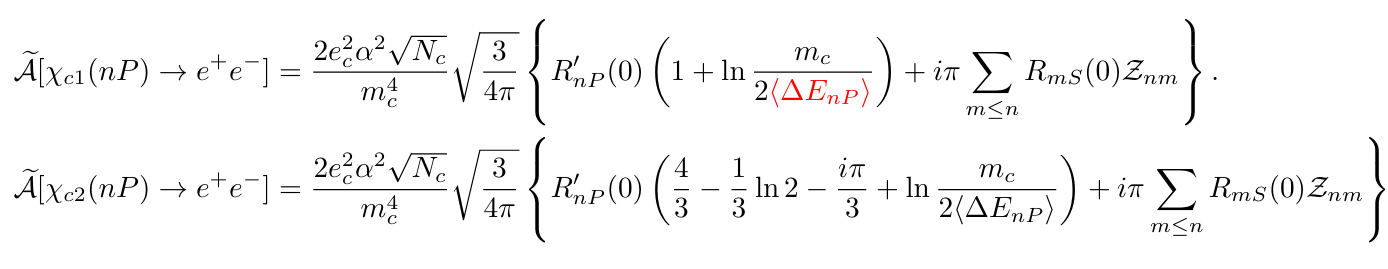 Sum up
Calculation result
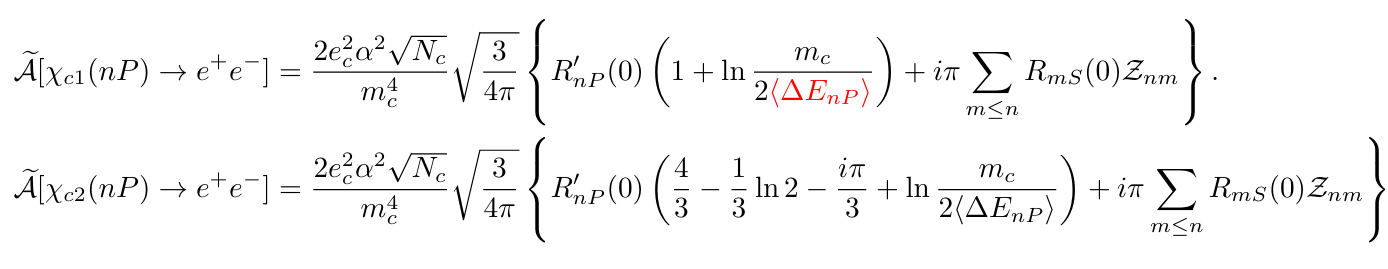 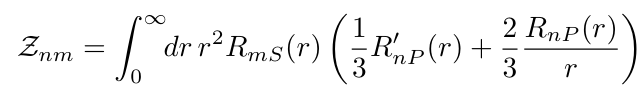 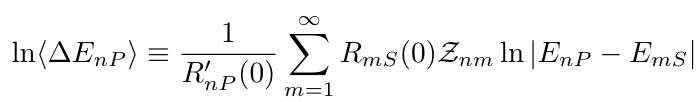 14
[Speaker Notes: 能量差绝对值的带权均值]
Numerical result
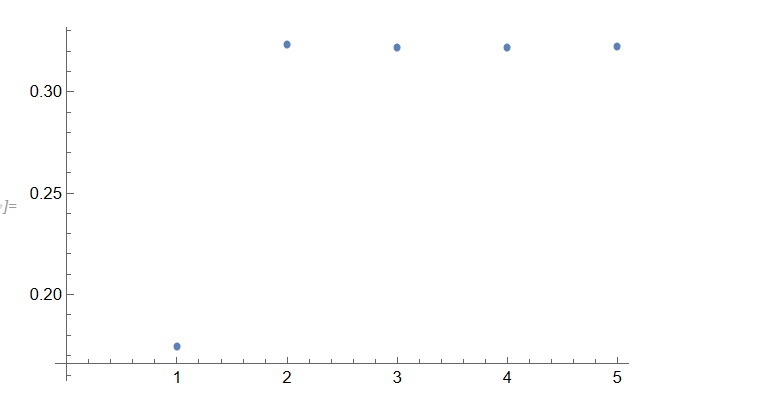 In shark contrast with the Lamb shift in hydrogen atom!
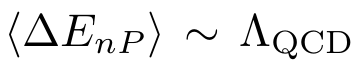 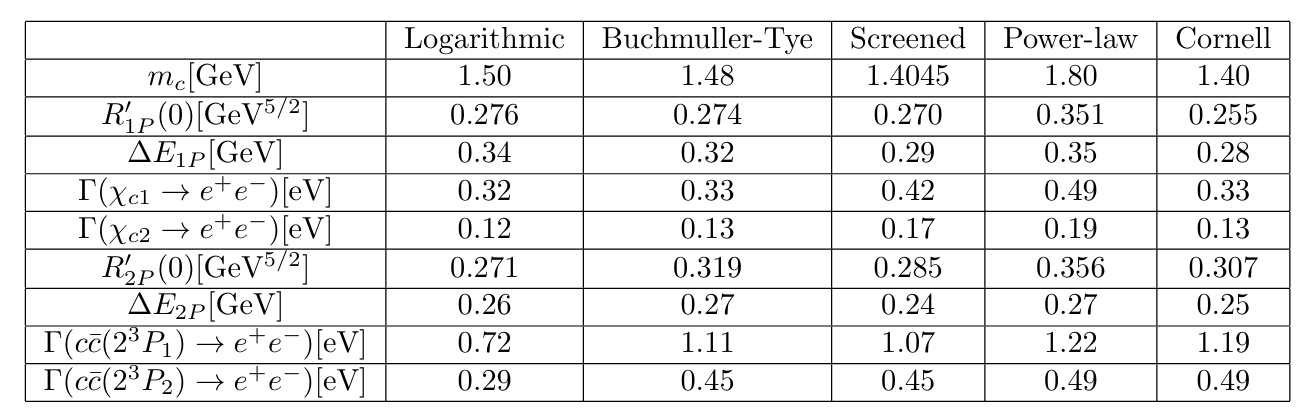 15
Numerical result
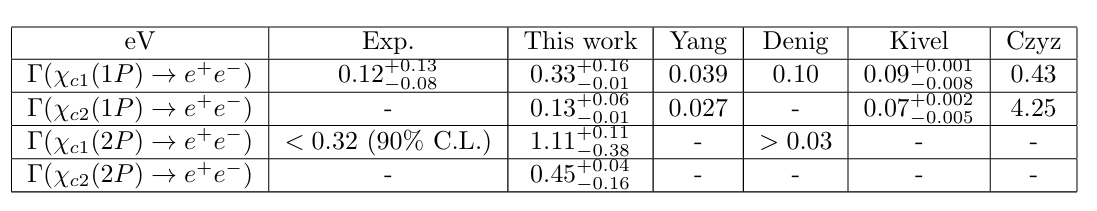 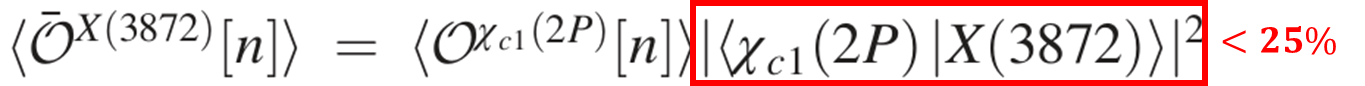 Zhi-Guo He, et al, PRD 88, 011501(R) (2013):
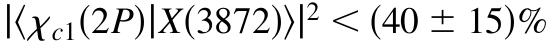 16
[Speaker Notes: High Fock state的贡献占主导]
Summary
17
[Speaker Notes: 在这个框架下直接计算leading Fock state和Next leading Fock State的贡献]
That’s all, Thank you
18